Faculty Senate Committee on Student Affairs: 26 September, 2023, After-Action Report and Future Plans
Dr. Deborah Coulter-Harris
The Senate Committee on Student Affairs shall act as a liaison between the Faculty, the Student Government, and the Administration on matters of common interest.
Deborah Coulter-Harris (Chair) 
Arts and Letters - Paulette Kilmer 
Business and Innovation - Karen Green 
Education - Berhane Teclehaimanot 
Engineering - Samir Hefzy  
Health and Human Services – Barry Scheuermann 
Law- Jessica Knouse
Library – Lucy Duhon
Medicine and Lifesciences - Paul Schaefer Natural Sciences and Mathematics - Sally Harmych 
 Nursing - Karen Hoblet Pharmacy and Pharmaceutical Sciences - Sarah Aldrich Renner
FSCSA Future plans 2023-2024
2
Introduction
SG President Lucas Will, VP Tanner Schutz, and SG members sent final four (4) issues to our committee on 8 September, 2023: useful to FSCSA in providing guidance and strategic resolution of problems.
Meeting on Thursday, 14 September, 2023, Committee determined by consensus that issues directly tie into Recruitment, Enrollment, and Retention problems; we brainstormed initial strategies for resolution of these problems. As we research and make appropriate contacts, more strategies and solutions will become evident.
FSCSA Future plans 2023-2024
3
Issue 1. Dining Halls: Ottawa and Student Union
FSCSA Subcommittee: Sally Harmych, Sarah Aldrich Renner, Barry Scheuermann, Paulette Kilmer (Report on 24 October)
Dining halls need extended hours of operation.
https://dineoncampus.com/utoledo/hours-of-operation
Quality of food should be consistent
Food labeling should be consistent
Financial cuts to operational hours hinder purchase of meal plans
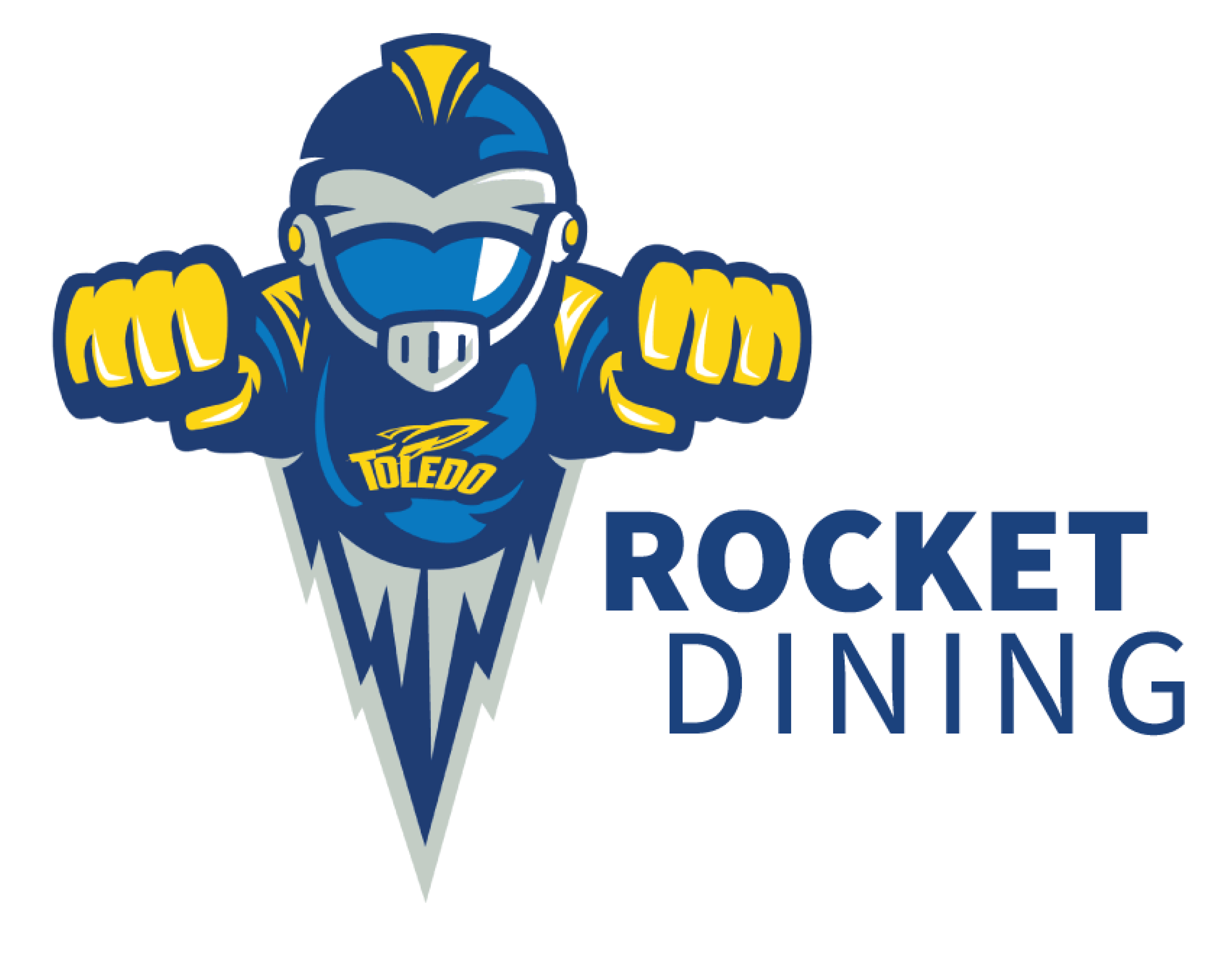 FSCSA Future plans 2023-2024
4
Issue 1. Dining (Con’t)
Student Government wants faculty member on its Dining Committee
Zero positive student reviews for dining halls this year.
Suggestions
 Set hour for students with food allergies might vanish because of lack of student utilization. Do they know about this?
Why not a dining Hall in Parks Towers?
Enable meal card to dine at designated outside restaurants.
Contacts: Dining Services, Sammy Spann, ResLife, City Health Department
FSCSA Future plans 2023-2024
5
Issue 2: Parking
FSCSA Subcommittee: Lucy Duhon, Karen Green, Deborah Coulter-Harris (Report on 21 November)
Price of student Parking Pass ($280)   
Tickets prices ($35-100)Detriment to student success
No mercy for forgiveness of violations
SG has spoken to ParkUtoledo about forgiveness; ParkUToledo want students to complete parking literacy test for first ticket forgiveness.
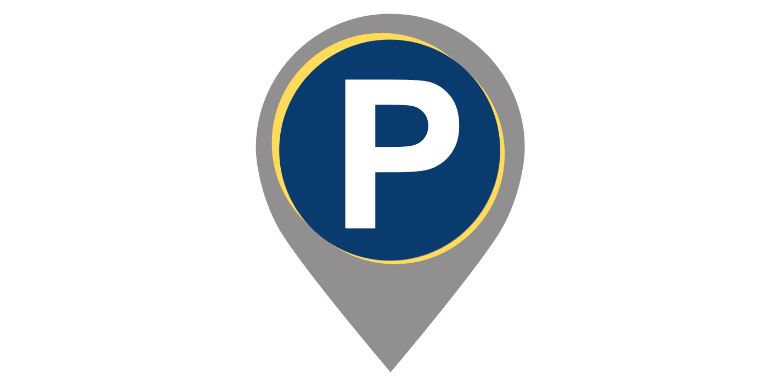 FSCSA Future plans 2023-2024
6
Issue 2. Parking (Con’t)
Suggestions
SG suggested fund to help financially insecure students.
Review of ParkUToledo contract with Administration. Doesn’t University have asset control?
Negotiate limited fees for students, faculty, and staff.
“UT executed an innovative financing structure in order to recycle and redeploy capital from a non-core asset into mission critical funding: No ownership changed hands. UT retains control of parking policy, eligibility, rates and fines. UT sets operating standards”
Contacts: ParkUToledo
FSCSA Future plans 2023-2024
7
Issue 3. ResLife
FSCSA Subcommittee: Samir Hefzy, Berhane Teclehaimanot, Barry Scheuermann, Deborah Coulter-Harris (Report 12 March)
SG wants UT to stop pouring $ to add new features like pool tables, etc.   
SG wants residence halls to have a consistent standard of living regarding: hot water, proper seasonal heating and cooling of rooms, and operational laundry machines.
FSCSA Future plans 2023-2024
8
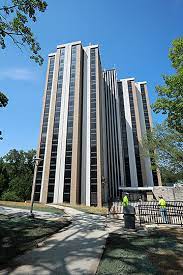 Issue 3. Reslife
Suggestions
Meet with American Campus Communities
Investigate the current state of investment in these issues
Contacts: American Campus Communities, Jason Toth, ResLife
FSCSA Future plans 2023-2024
9
Issue 4. Student Involvement
All of FSCSA Committee Members will work on this issue. (Report 9 April)
SG says last 2 years student involvement has been low. Many campus events but low turnout.
Students don’t want to leave their comfortable rooms
High turnout for campus organizations in Fall, 2023, however.  Need to monitor involvement over the academic year.
Contacts: Students
FSCSA Future plans 2023-2024
10
Issue 4. Student Involvement (Con’t)
FSCSA plans to create a survey that will ask students what kinds of activities/events would interest them in the following areas: academic, cultural, entertainment, sports, arts, and socials. (Out by end of October.)
FSCSA also realizes that many students do not attend because they are working, so we need to also establish best days/times.
As we research and make appropriate contacts, more strategies and solutions will become evident.
                                         Fin
FSCSA Future plans 2023-2024
11
Thank you for Listening!
Questions?
FSCSA Future plans 2023-2024
12